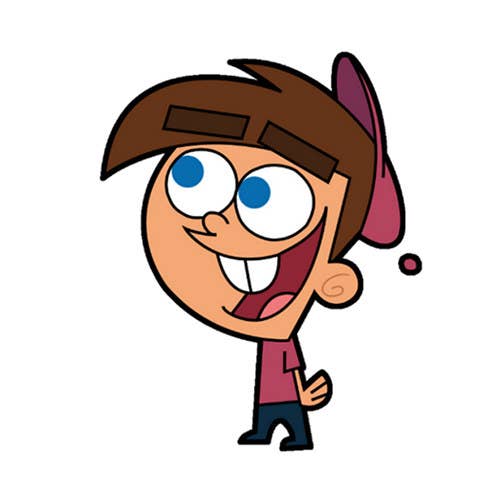 Welcometo class
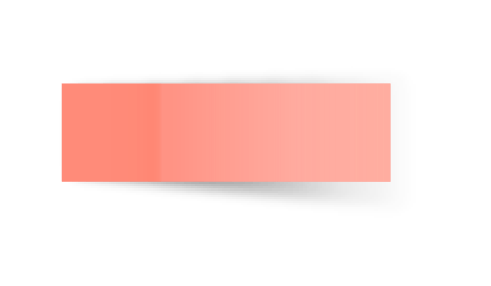 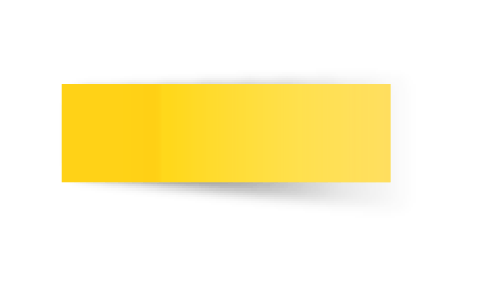 T.
Mohamad
Zaid
Day
Sunday
Date
2nd  OCT   2022
We can 3
Subject
Unit
2 Sea Animals
Lesson
2 Grammar in Action
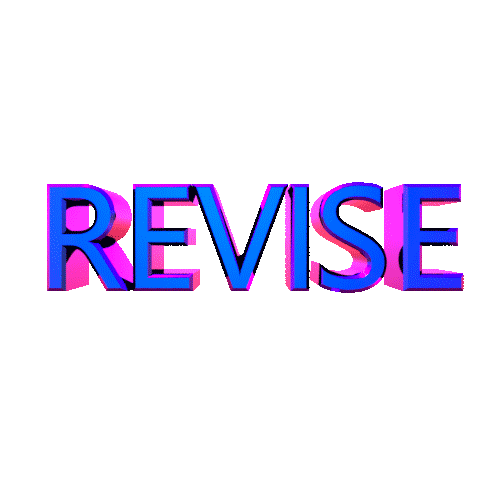 Revision for the previous unit :
What is this?
What is this?
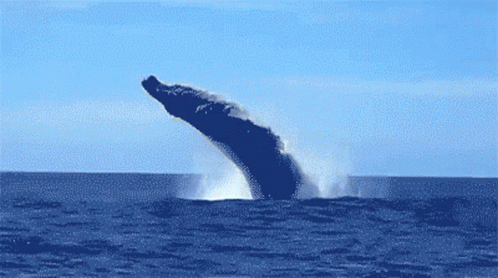 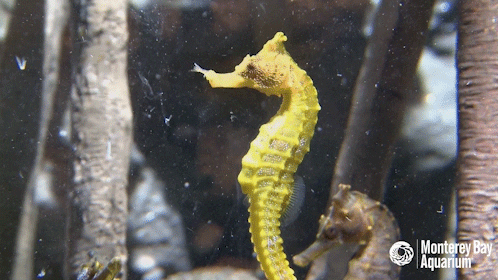 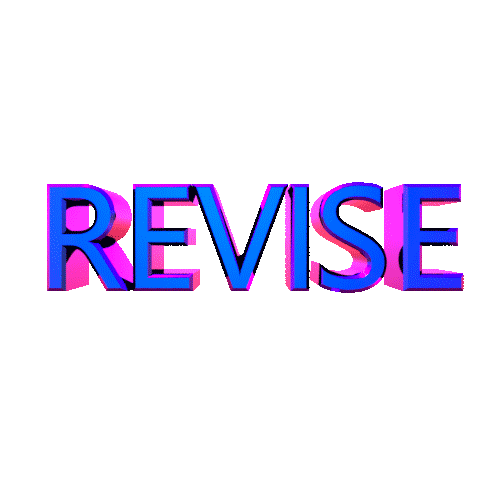 Revision for the previous unit :
scary
cute
Sharks are ……….
Dolphin is ………..
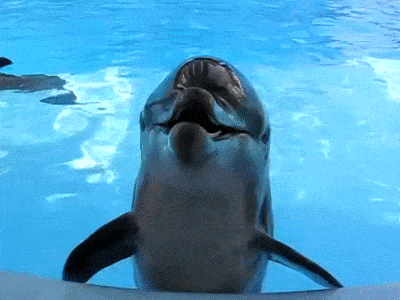 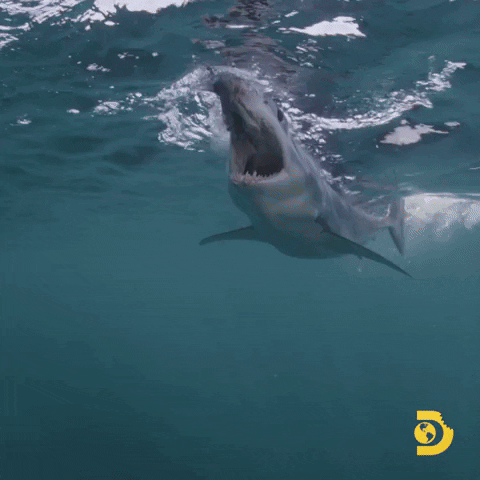 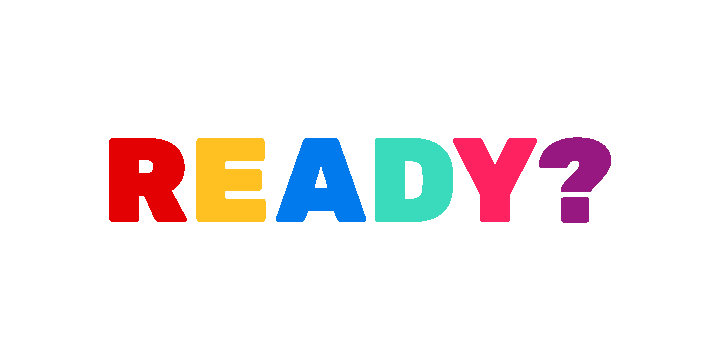 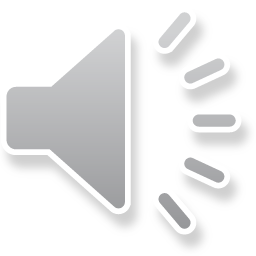 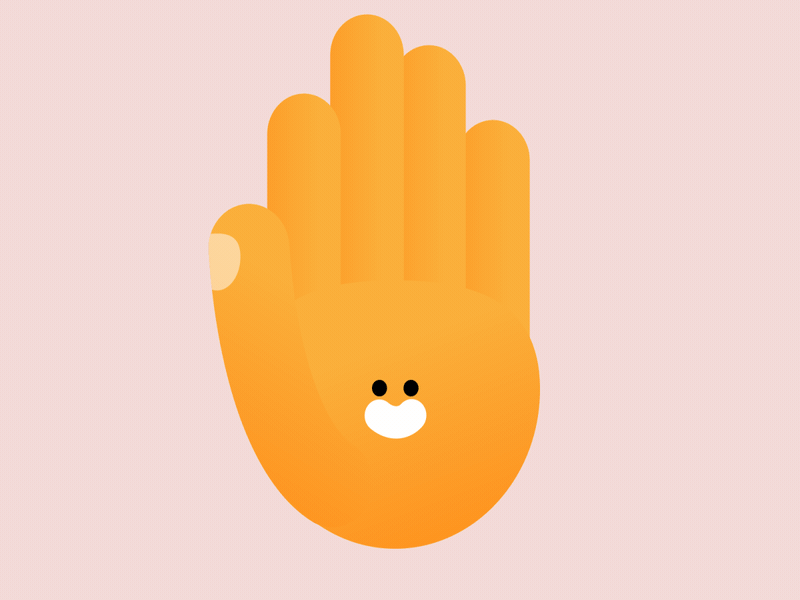 PAGEs 12 , 13
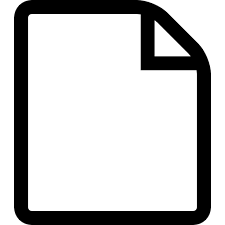 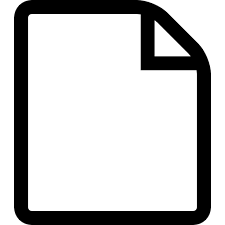 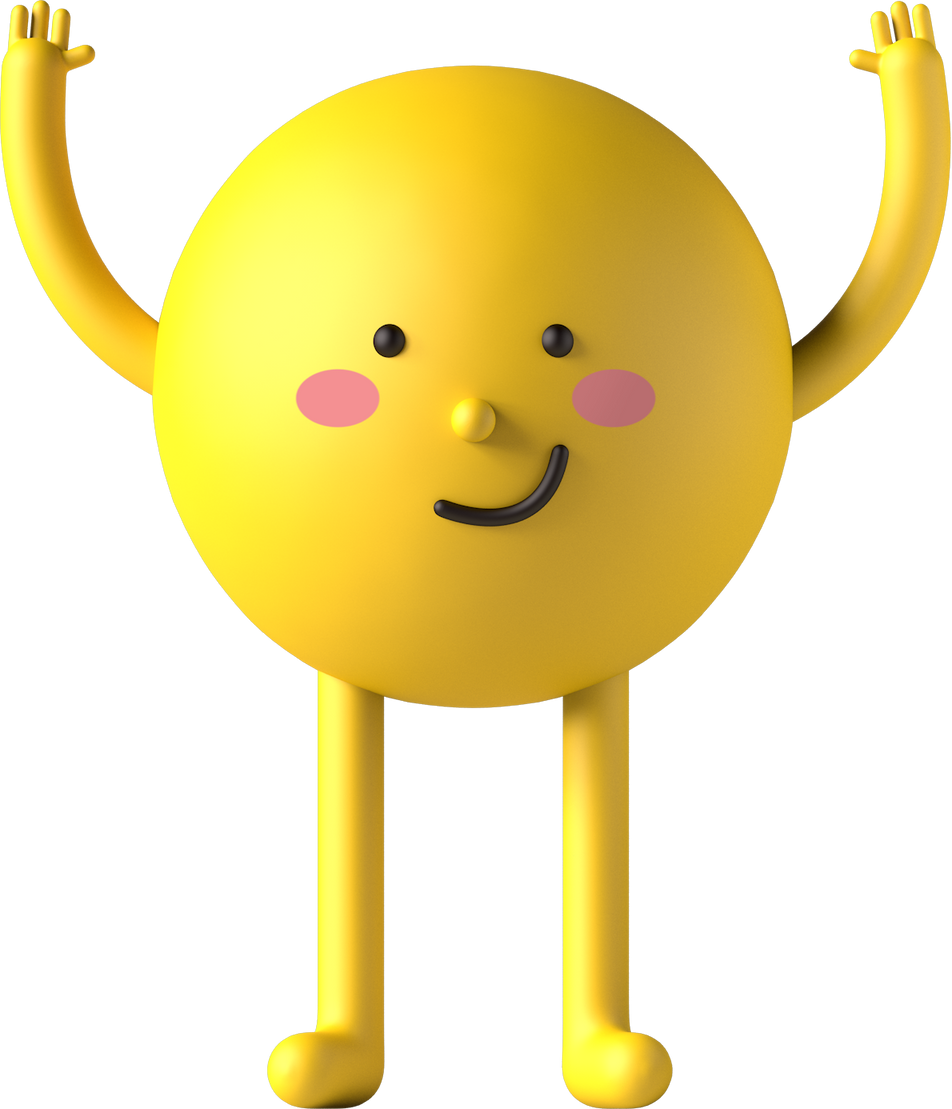 Grammar in Action
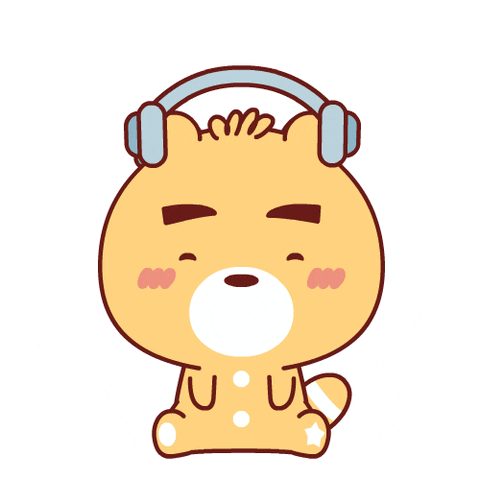 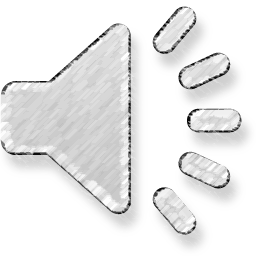 Listen , point  and say
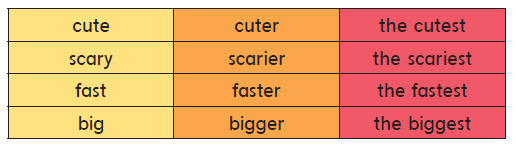 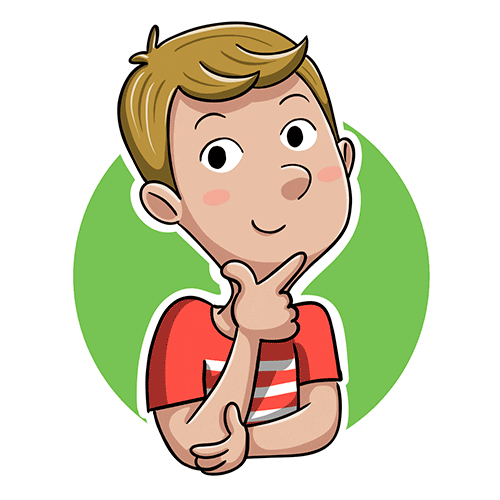 I think
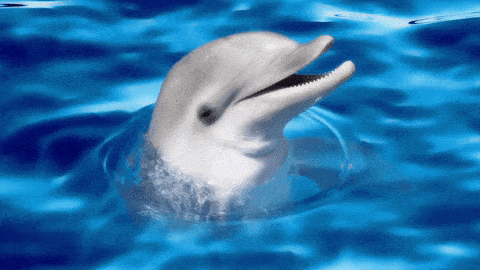 a  dolphin is cute
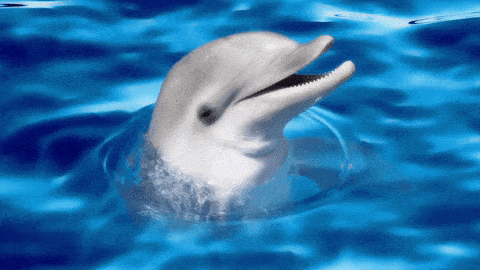 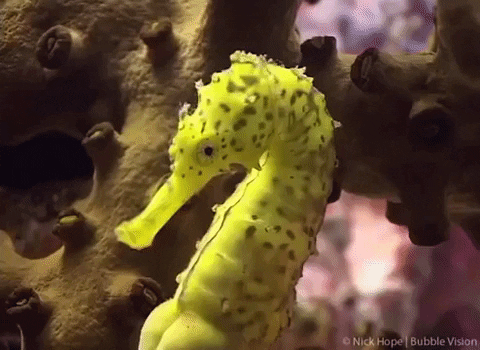 a  seahorse is cuter than dolphin
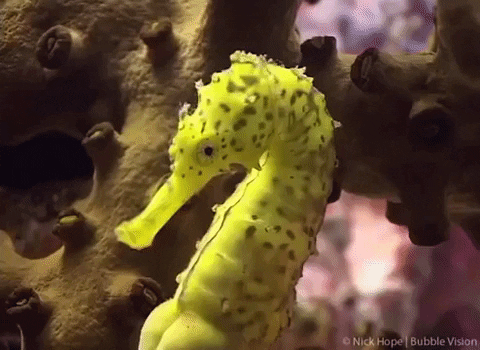 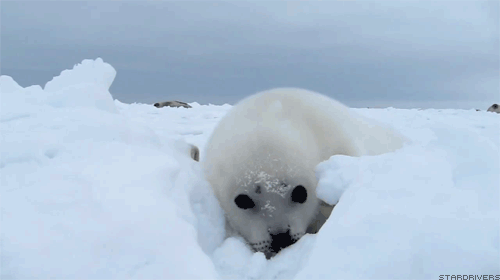 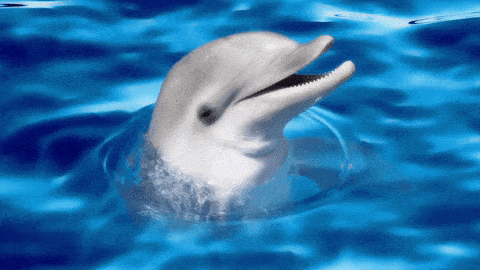 a  baby seal  is the cutest
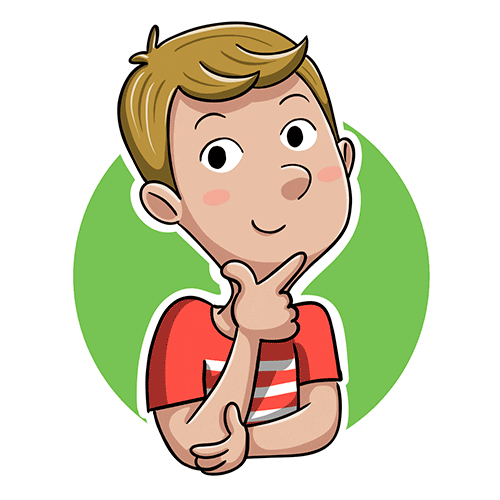 I think
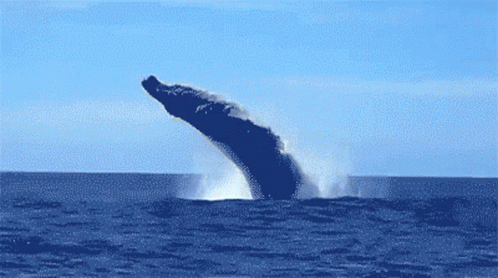 Whales are  fast
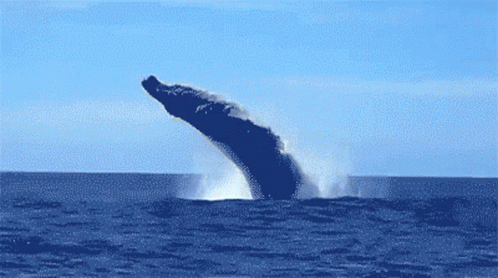 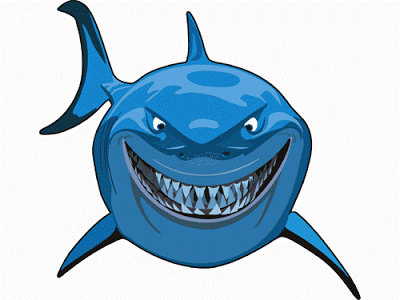 sharks are faster than whales
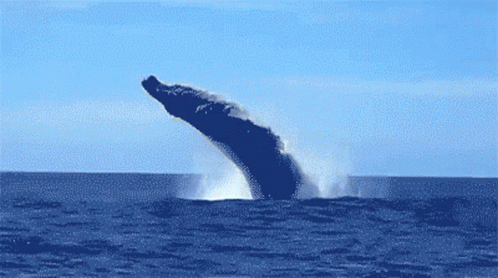 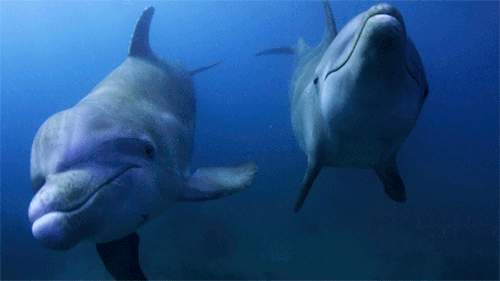 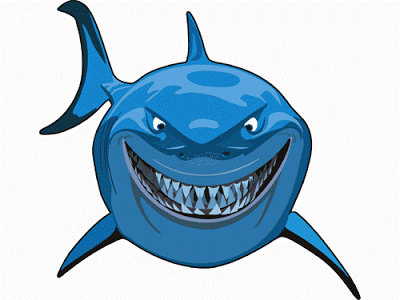 Dolphins are the fastest
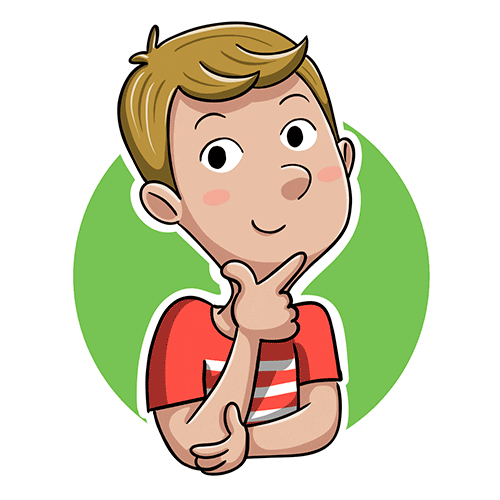 I think
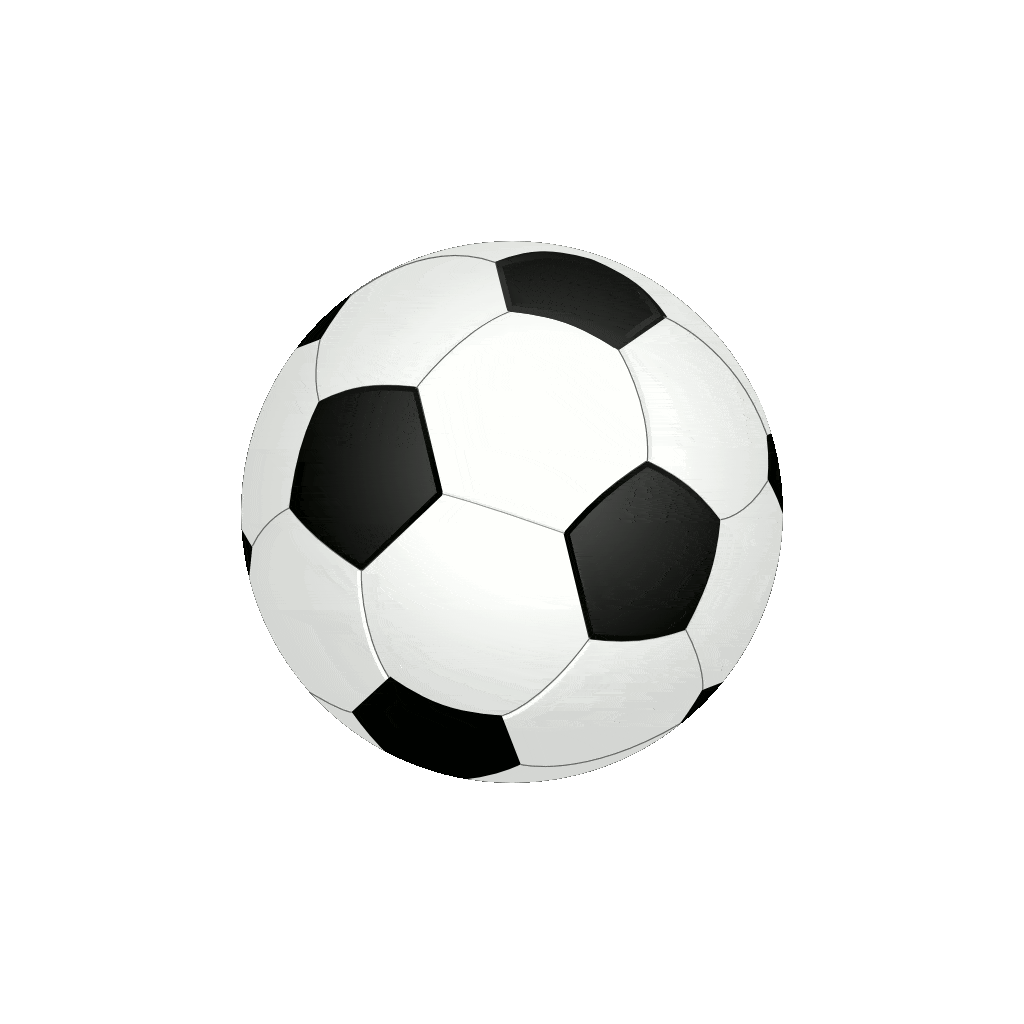 ball  is  big
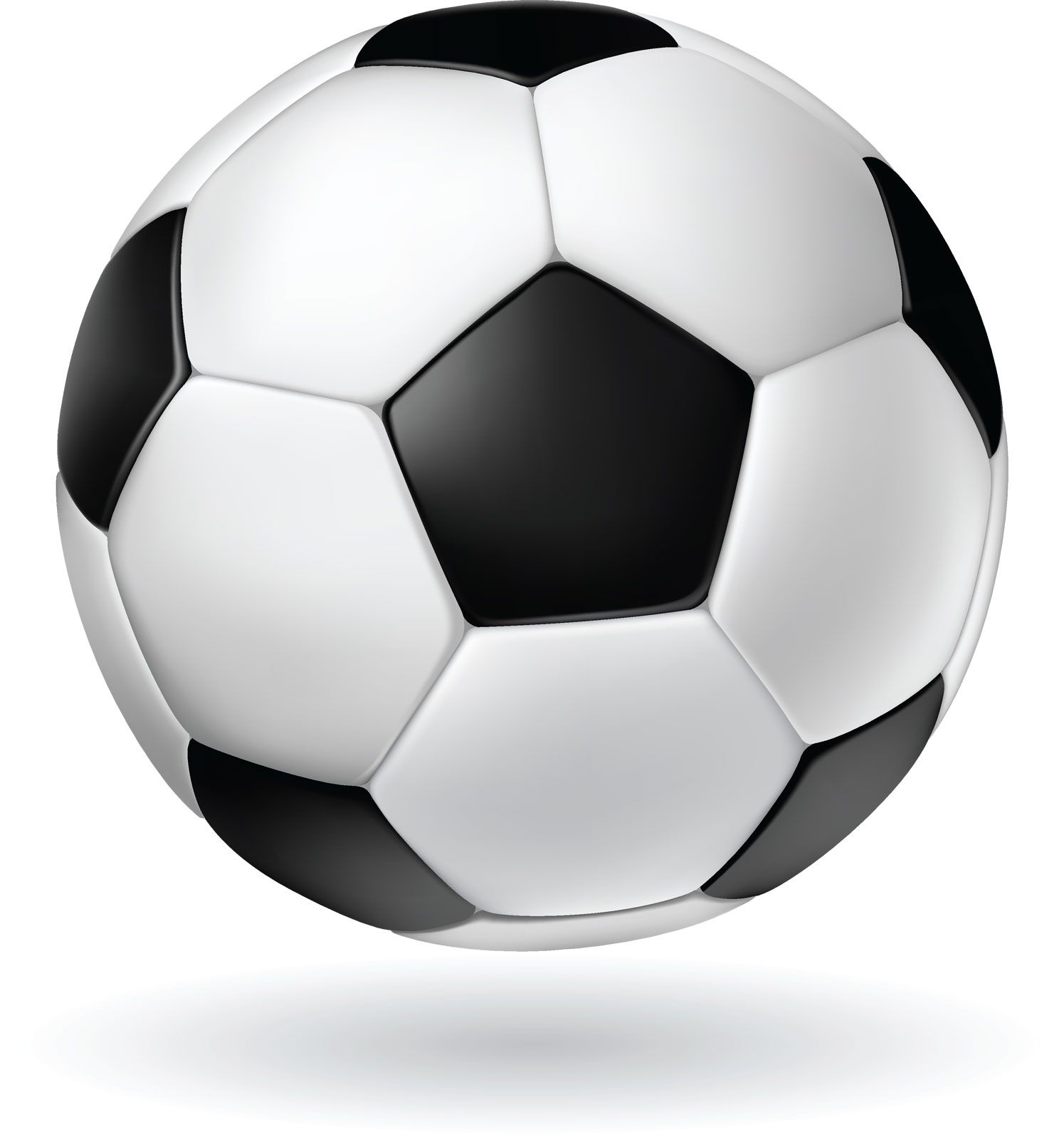 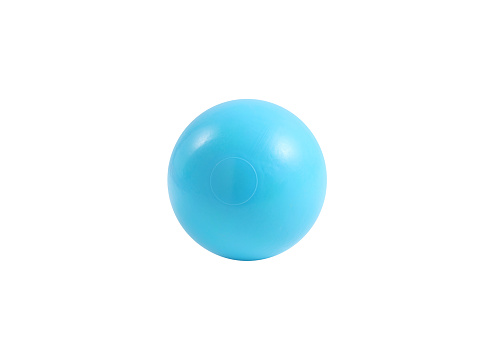 this ball is bigger than that ball
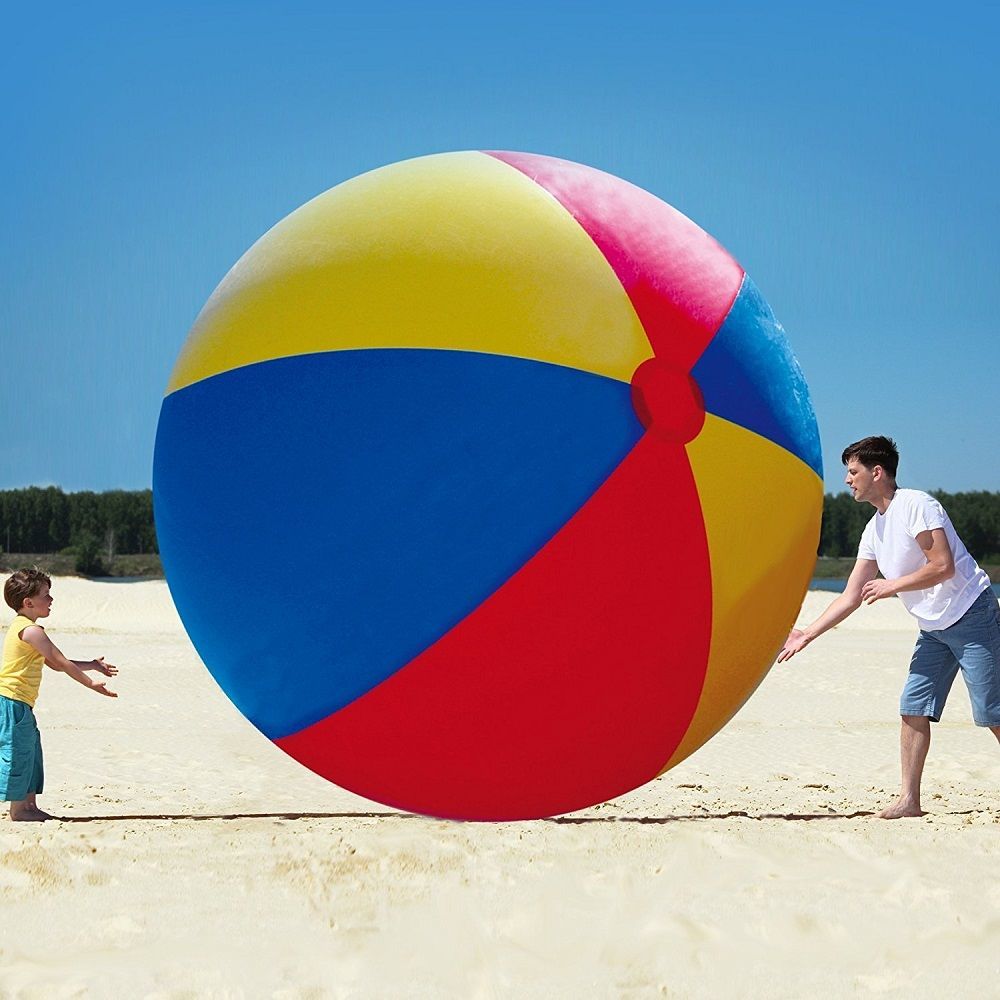 this ball is the biggest
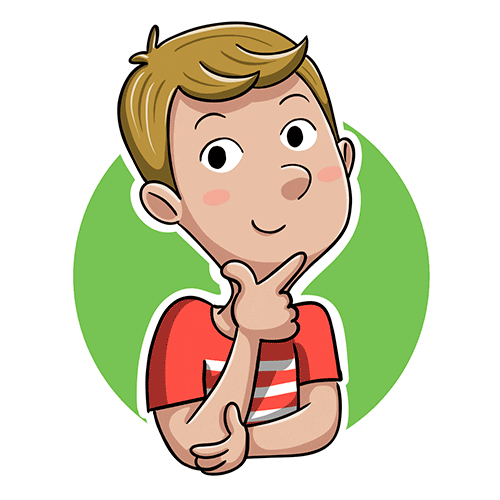 I think
bigger than
the biggest
big
scary
scarier than
the scariest
faster than
the fastest
fast
cute
cuter than
the cutest
taller than
tall
the tallest
Three hints game
Can you listen to three hints and guess which sea animal it is ?
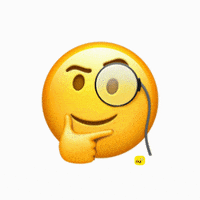 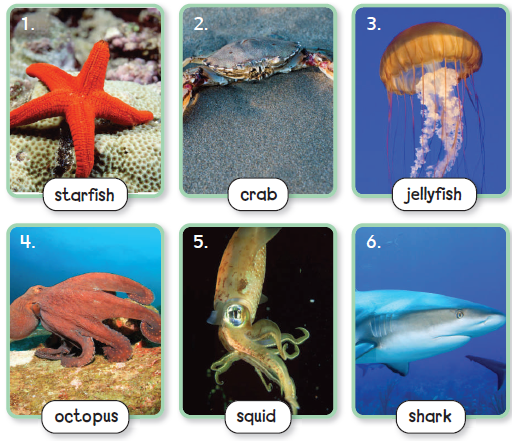 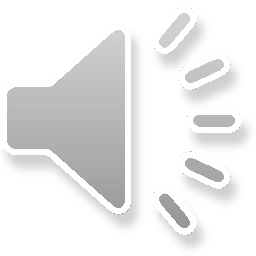 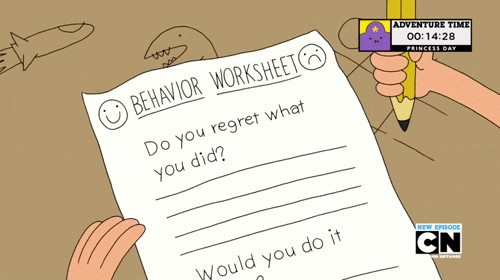 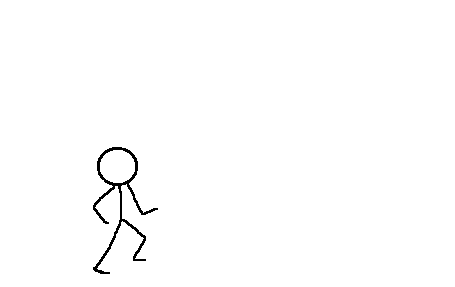 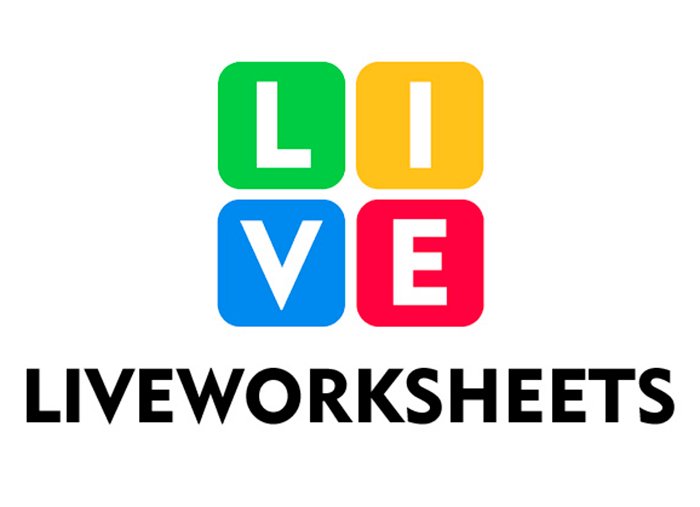 https://www.liveworksheets.com/lg2373766lk
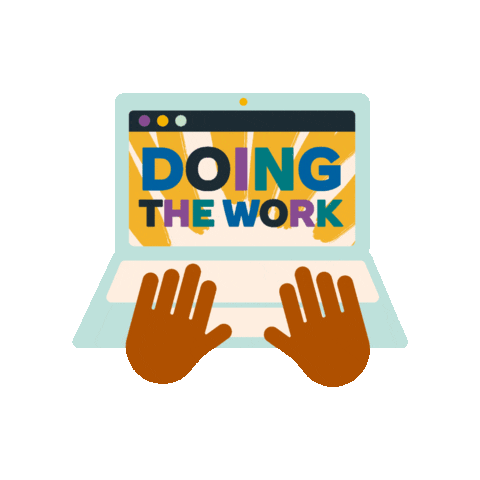 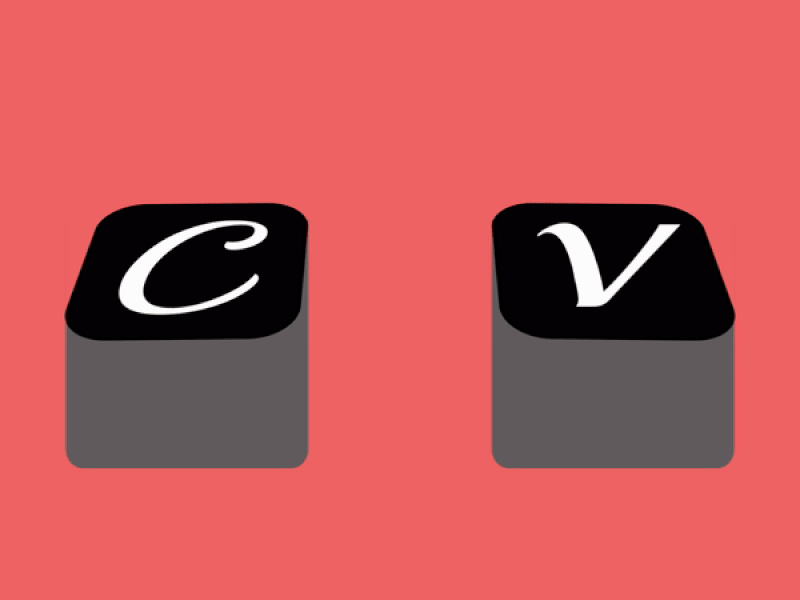 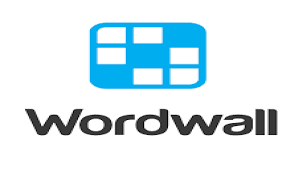 https://wordwall.net/resource/21596184
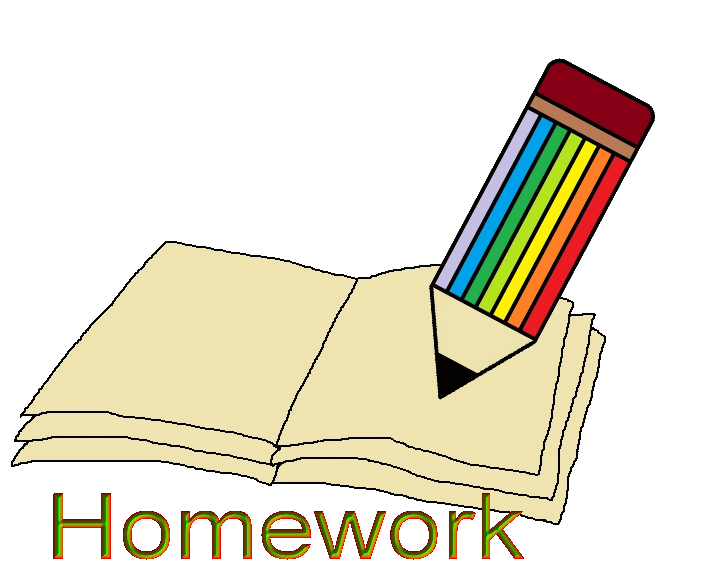 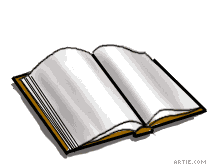 Open your workbook

Pages
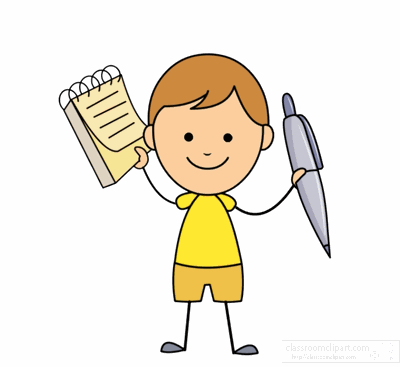 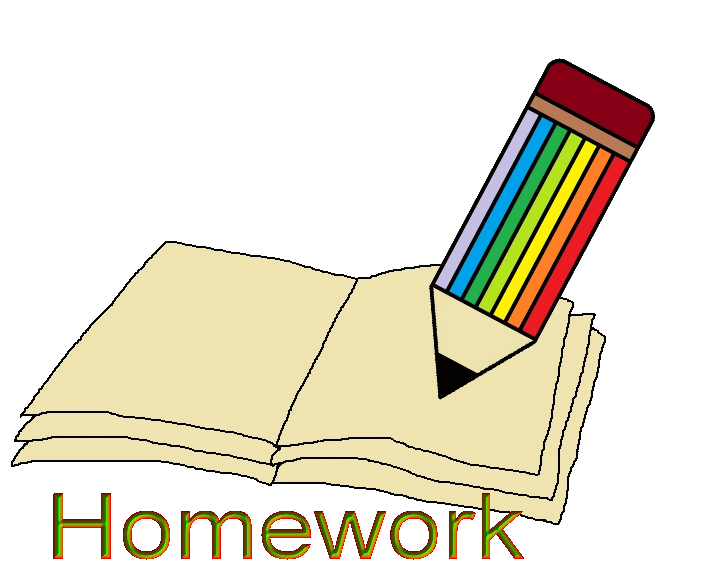 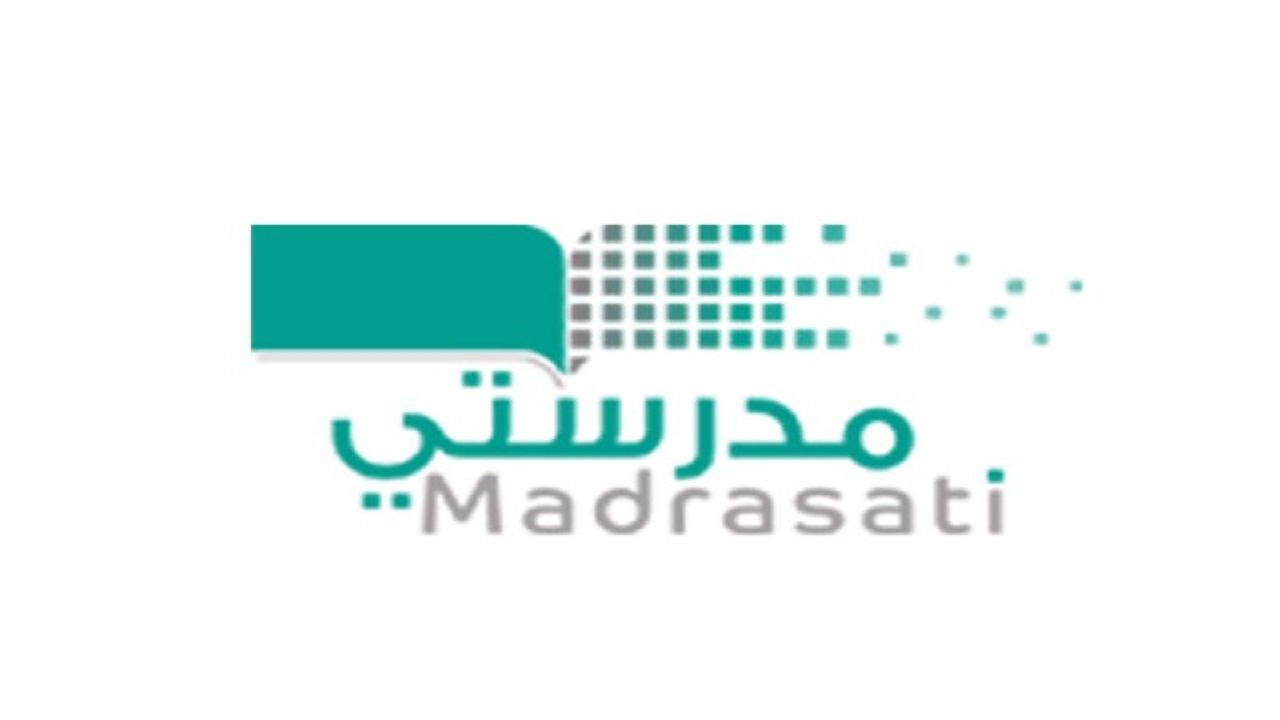 Home work at
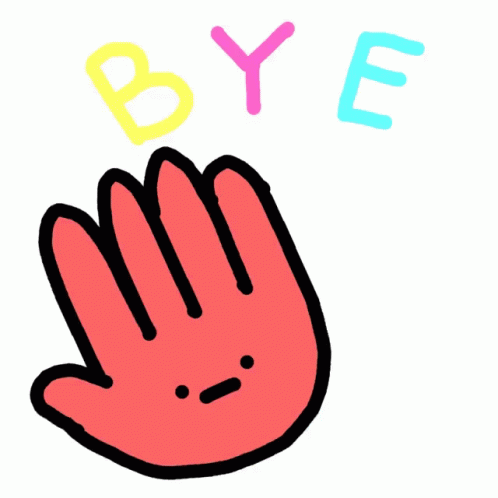 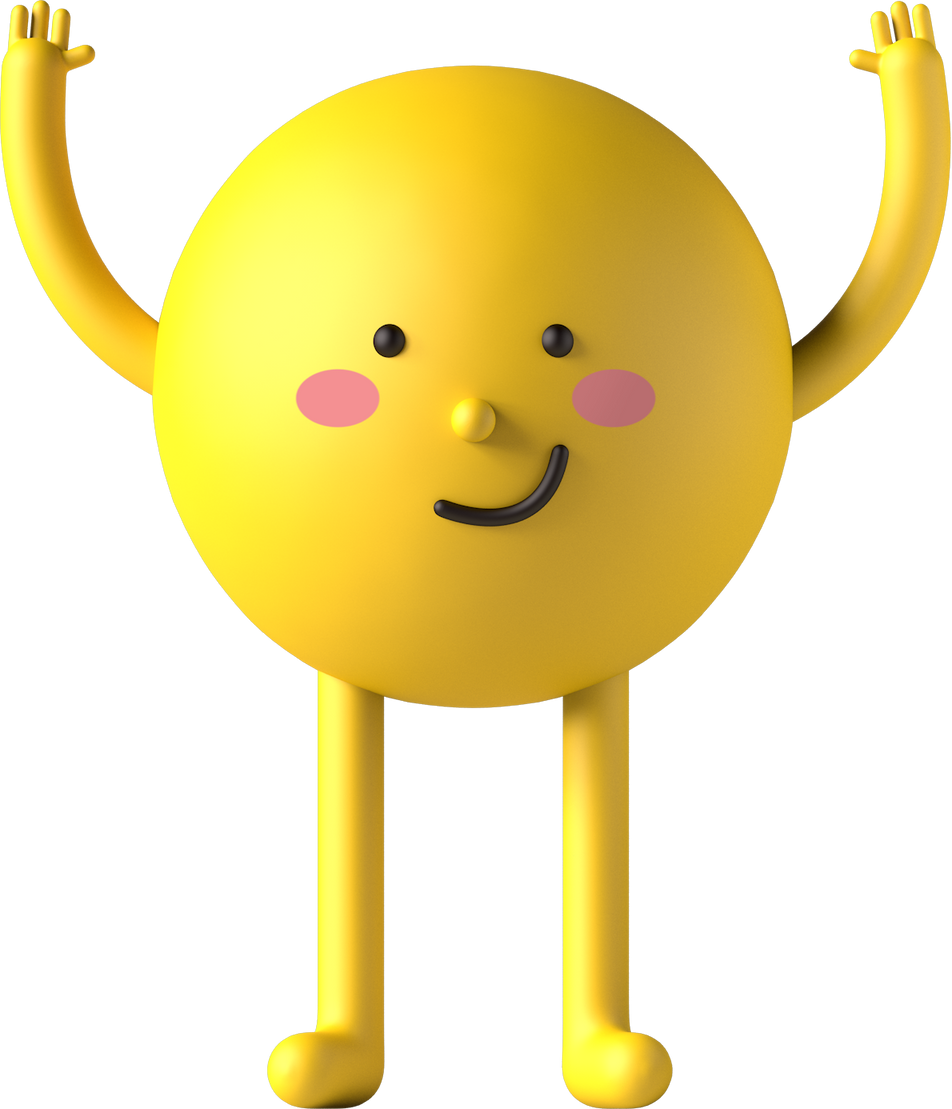